KUŘTE VÍCE, KUŘTE ZDRAVĚJIJe zahřívaný tabák reálnou nadějí? Pohled specialisty na odvykání kouření(léčbu závislosti na tabáku)
Eva Králíková
Centrum pro závislé na tabáku III. interní kliniky 1. LF UK a VFN v Praze
Ústav hygieny a epidemiologie 1. LF UK a VFN v Praze
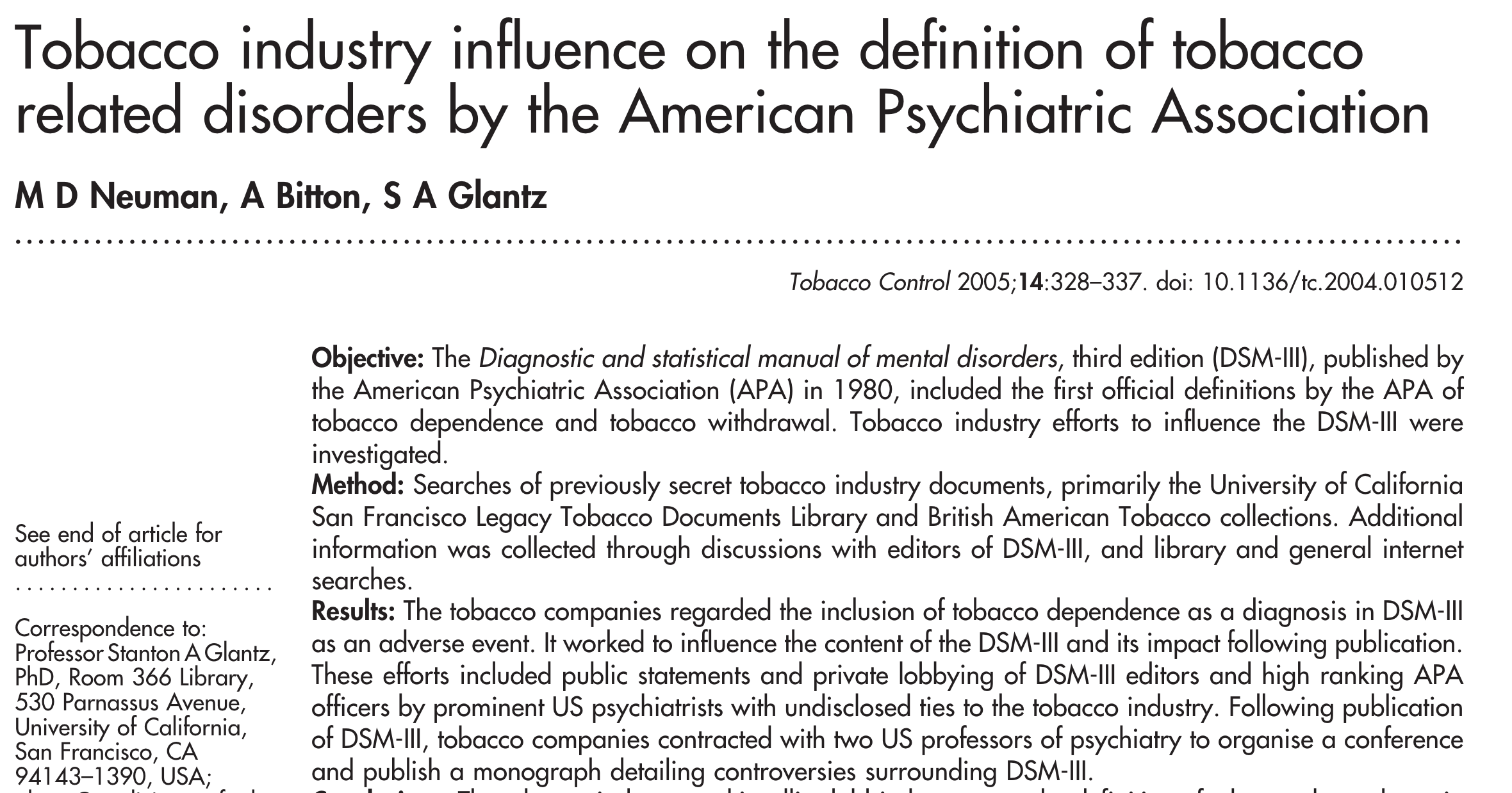 MKN-10: Závislost na tabáku, DG F17
Poruchy duševní a poruchy chování způsobené
užíváním tabáku

„odvykání kouření“ = širší pojem než léčba 
závislosti na tabáku
NEMÁM KONFLIKT ZÁJMŮ
Šéfové velkých tabákových firem včetně Philip Morris int. přísahají, že věří, že nikotin není návykový (1994)
www.tobaccofreekids.org
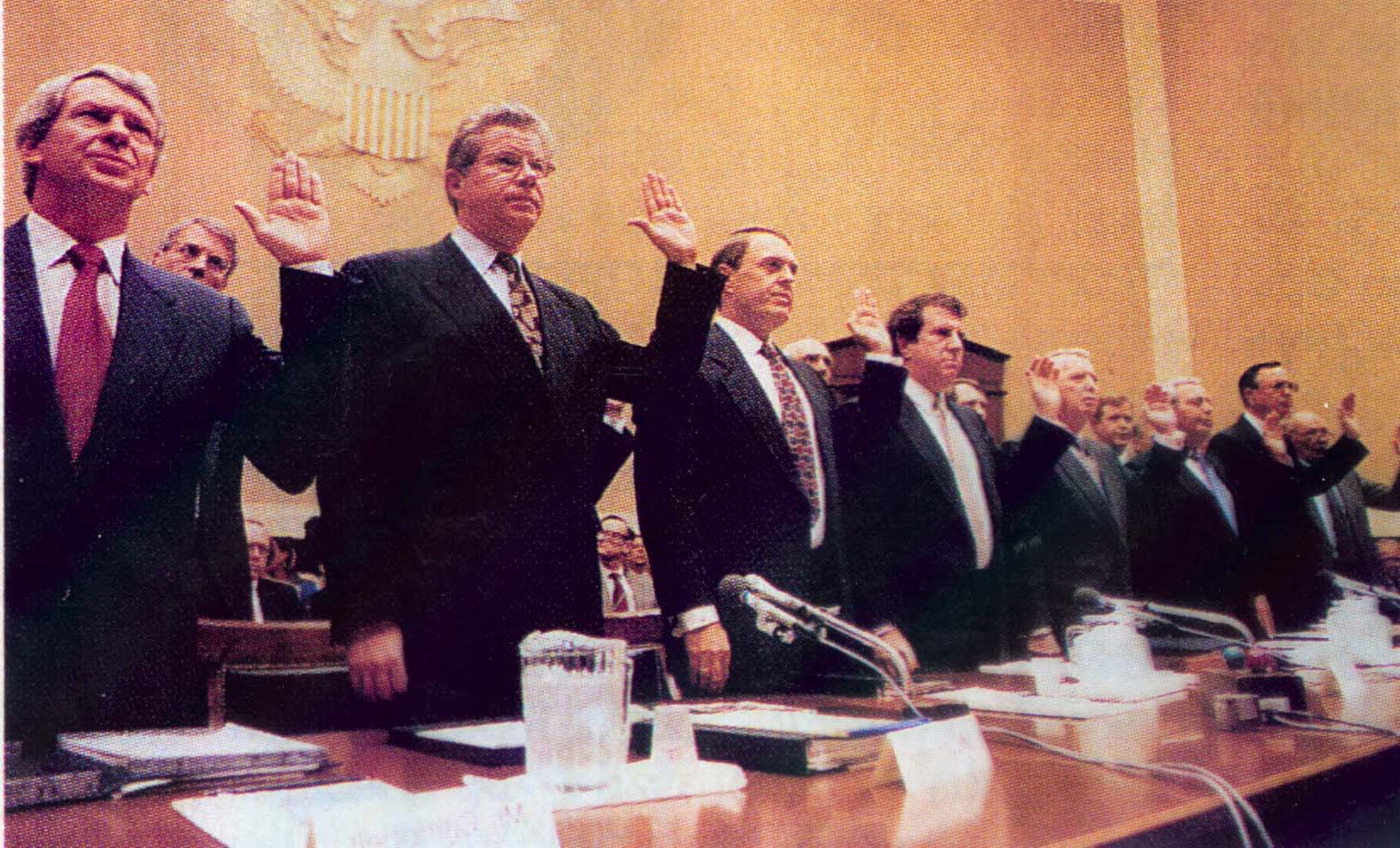 Congressional hearing, April 1994: „Nicotine is not addictive“
PŘES 206 MLD USD, ZVEŘEJNĚNÉ DOKUMENTY A OMLUVY
OMLUVY – OD 1998 DO 2017/18!!!
OOMLUVY ALTRIA, RJ REYNOLDS, LIRILLAND, PHILIP MORRIS V MÉDIÍCH USA - 2018
OMLUVY ALTRIA, RJ REYNOLDS, LIRILLAND, PHILIP MORRIS V MÉDIÍCH USA - 2018
PM: PASIVNÍ KOUŘENÍ ŠKODÍSTEJNĚ JAKO 3 SUŠENKYDENNĚ
ZDRAVOTNĚ ZÁVADNÉ FILTRY PM
PM dokumenty, 1957: Vlákna acetátu celulózy inhalované z filtrů jsou zdravotní problém, 1997 and 1998 US patenty na jejich zablokování
Tyto filtry jsou však stále v prodávaných cigaretách



Pauly JL, Mepani AB, Lesses JD, Cummings KM, Streck RJ. Cigarettes with defective filters marketed for 40 years: what Philip Morris never told smokers. Tob Control. 2002 Mar;11 Suppl 1:I51-61.
https://www.ncbi.nlm.nih.gov/pubmed/11893815
NEJÚČINNĚJŠÍ PREVENCE KOUŘENÍ = VYSOKÁ CENA CIGARET DANÁ DANÍ
2001: Před hlasováním o odkladu zvýšení tabákových daní po vstupu do EU v roce 2004 rozdal Philip Morris našim poslancům „studii“, která popisovala zkrácení života výrobky této firmy jako potenciální zisk pro stát (ušetření důchodů atd.)
Zvýšení daní bylo opravdu odloženo do roku 2007

Philip Morris se však za tento text musel omluvit v mezinárodním měřítku
- pochybili fakticky i eticky
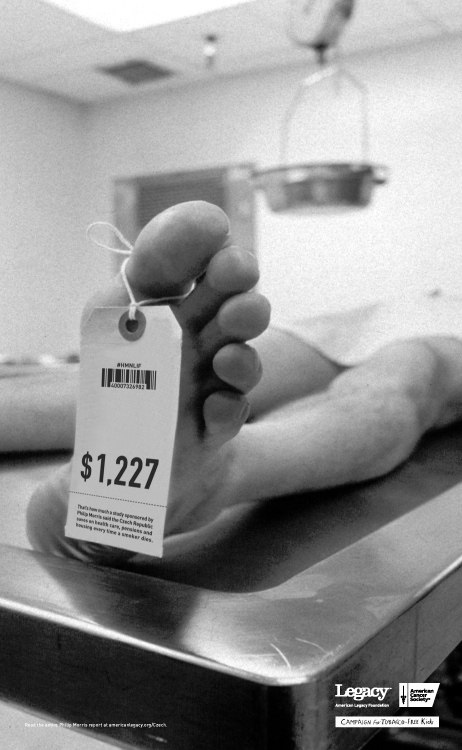 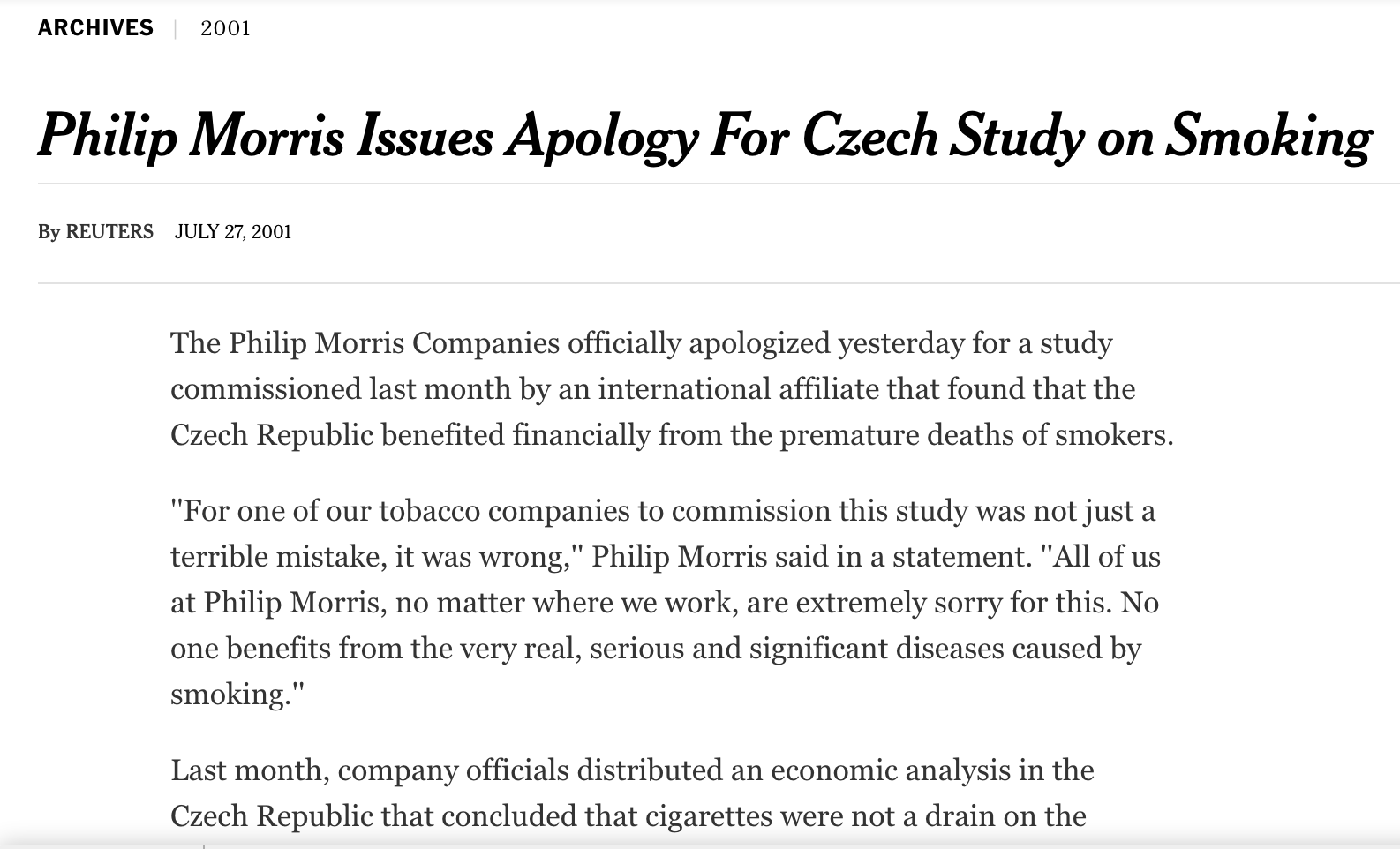 Sponsors: American Legacy Foundation, American Cancer Society, Campaign for Tobacco-Free Kids
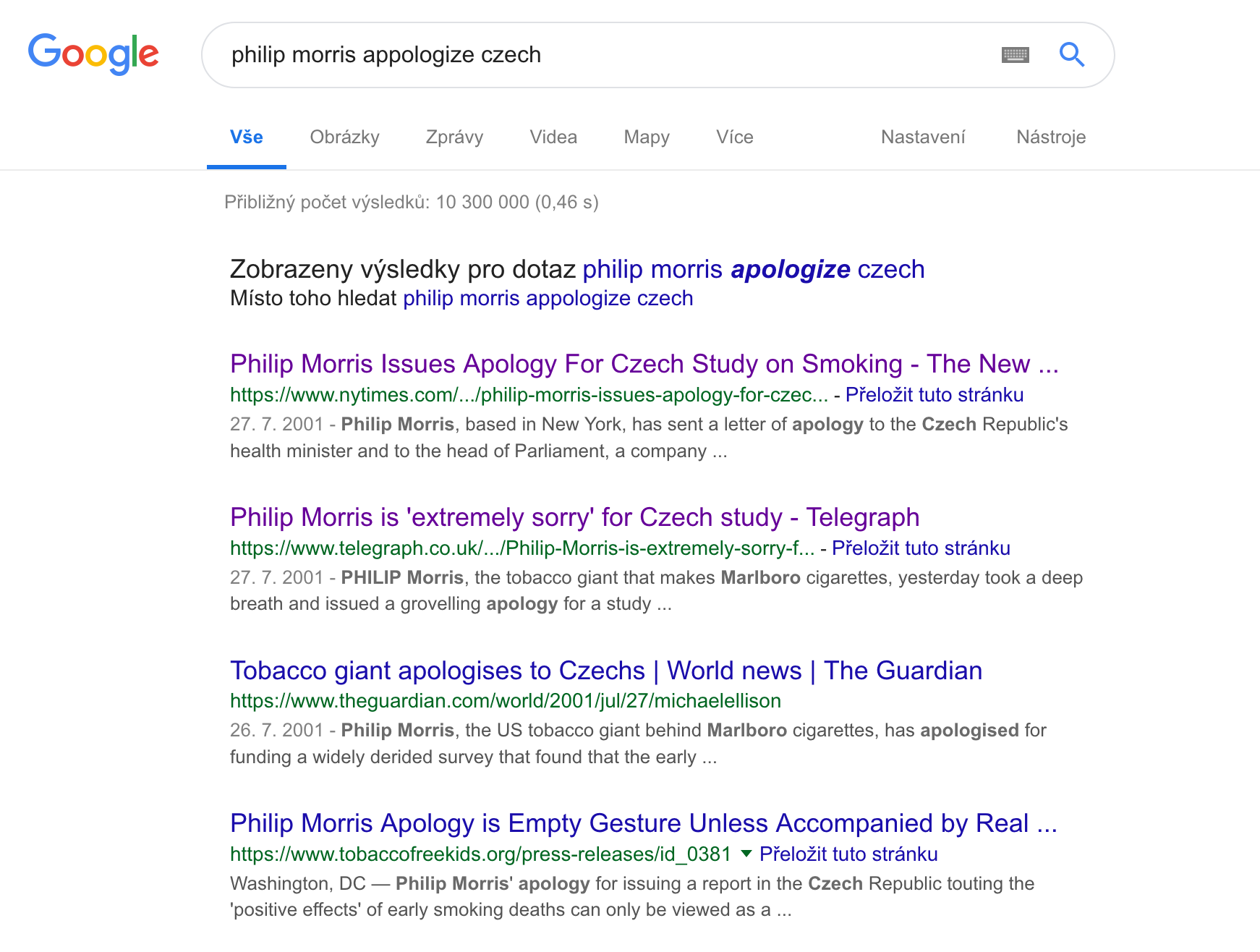 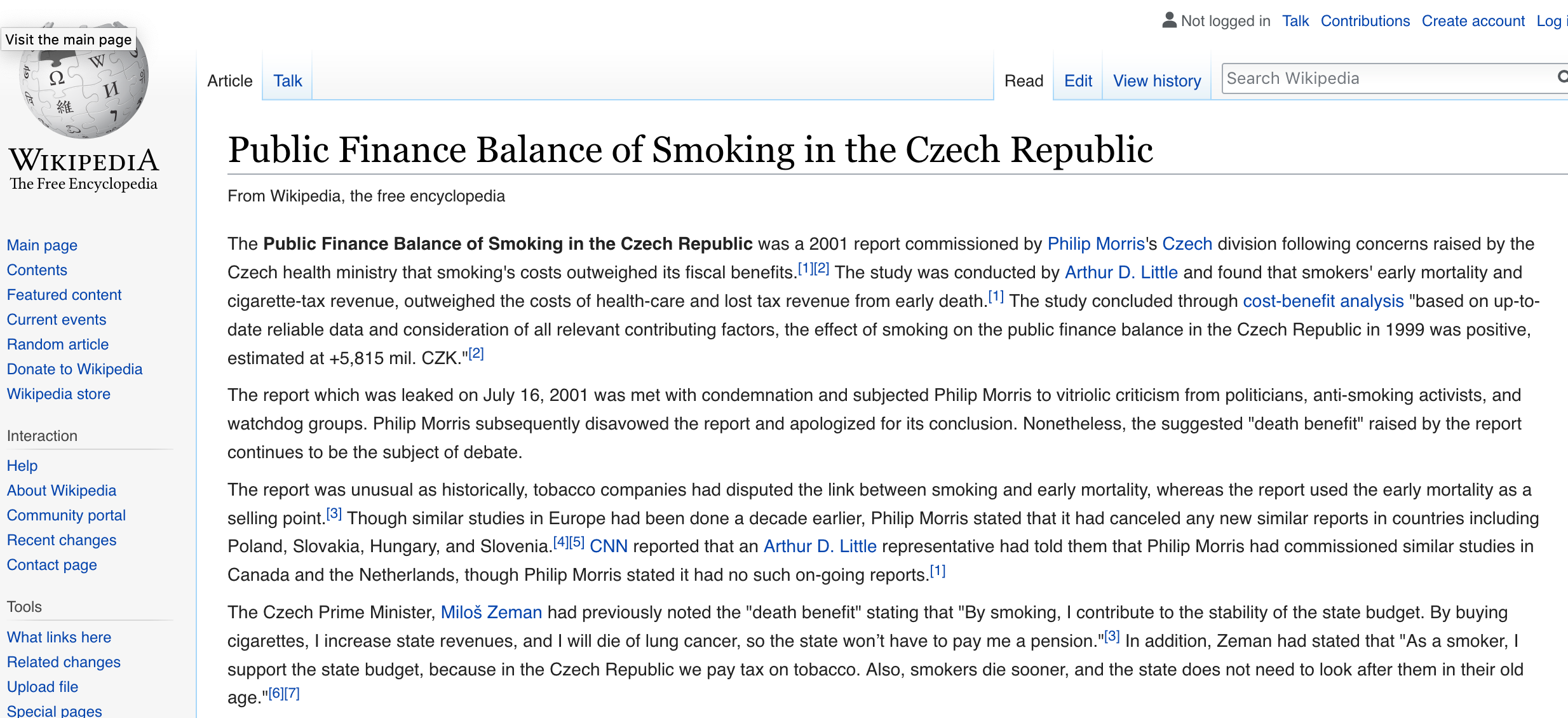 FOUNDATION FOR A SMOKE-FREE WORLD (9/2017)
1 000 000 000 USD od PMI (80 mil USD/rok, 12 let)

80 mil USD/rok = 0,01 % příjmu PM (1)

Jedno úmrtí v důsledku kouření = zisk cca 10 000 USD (2)
Helmut Wakeham, vice president pro výzkum, Philip Morris, 1976: ‘if the company as a whole believed that cigarettes were really harmful, we would not be in the business. We are a very moralistic company (3).
https://www.macrotrends.net/stocks/charts/PM/philip-morris/revenue
Proctor RN. The history of the discovery of the cigarette-lung cancer link: evidentiary traditions, corporate denial, global toll. Tob Control. 2012 Mar;21(2):87-91
Wakeham H. Interviewed for Death in the West (Thames Television, 1976 ), http://www.youtube.com/watch?v=ln204rPdTfQ
PRODLOUŽENÍ SMLOUVY PM&FERRARI 9/2017 JEN NA ČERVENOU BARVU
NADACE PM – ROZDĚLENÍ KOMUNITY KONTROLY TABÁKU
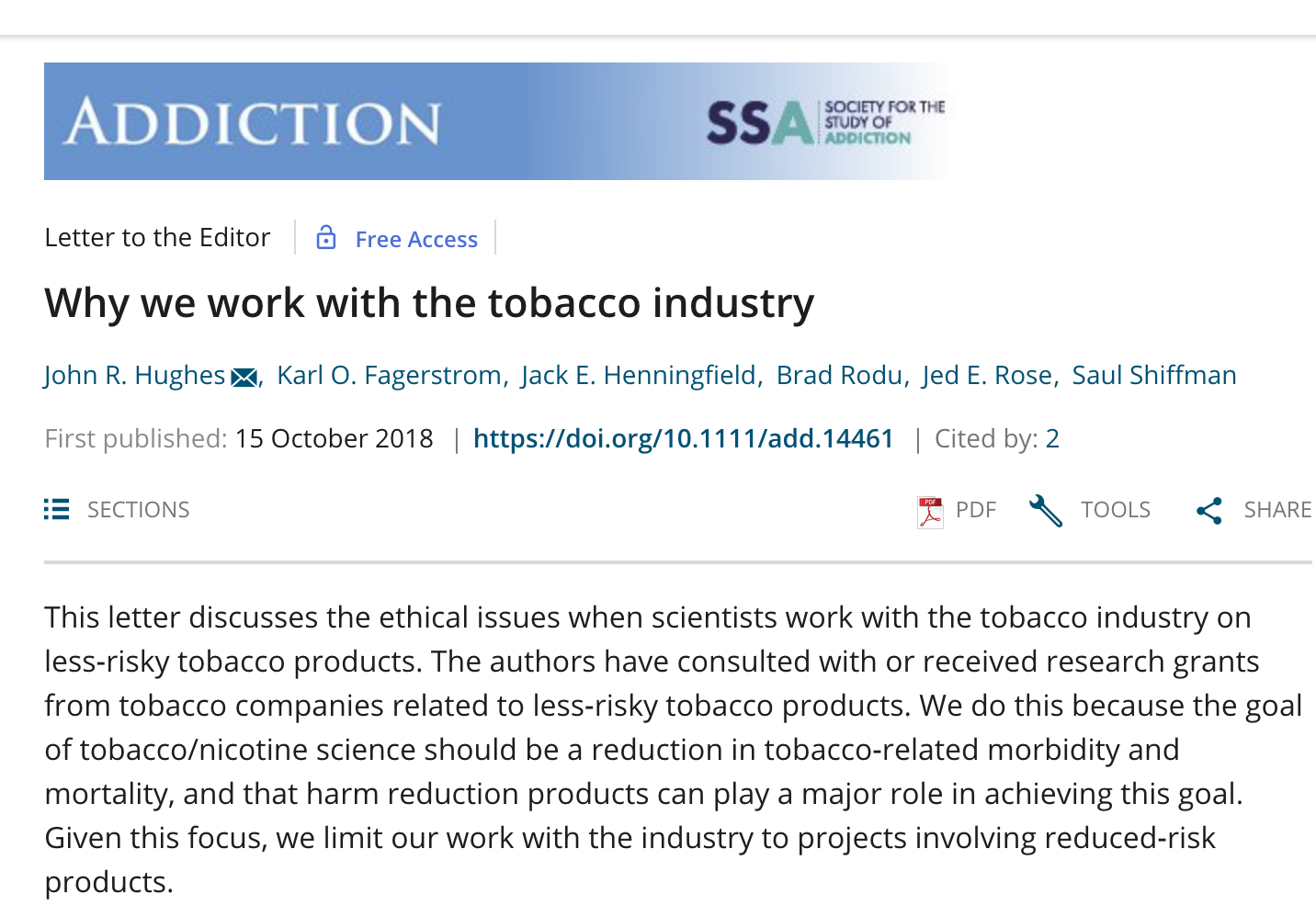 ZDROJE NIKOTINU V EU
(2019 cca 2-5 %)
Executive Agency for Health and Consumers, Specific Request EAHC/2011/Health/11 for under EAHC/2010/Health/01 Lot 2, Economic analysis of the EU market of tobacco, nicotine and related products, Revised Final Report, 20 September 2013
ROČNÍ CO-VALIDIZOVANÁ ÚSPĚŠNOST LÉČBY ZÁVISLOSTI NA TABÁKU V CENTRU PRO ZÁVISLÉ NA TABÁKU III. INTERNÍ KLINIKY 1. LF UK A VFN – CELKEM CCA 35 %
N = 4 658
Podíl pacientů
Doba užívání medikace (měsíce)
Na hladině významnosti α=0,05 byl  prokázán statisticky významný rozdíl v úspěšnosti pacientů vzhledem k délce užívání medkace. P-hodnota Pearsonova Chí-kvadrát testu p < 0,001

*
1 p-hodnota Pearsonova Chí-kvadrát testu.
QUIT OR DIE → QUIT OR TRY
No Fire, No Smoke: The Global State of Tobacco Harm Reduction 2018 (2018). London: Knowledge-Action-Change.
https://gsthr.org/download/report/Global-State-of-Tobacco-Harm-Reduction-2018.pdf
KOUŘIT ZDRAVĚJI NELZE
Kouř = směs řádově tisíců látek
Zdraví poškozuje kouř = produkty spalování
Kouří se pro nikotin
Ačkoli 70 % kuřáků by raději nekouřilo, většině se nepodaří přestat
Existuje početná skupina populace, která nemůže nebo nechce přestat užívat nikotin
Méně škodlivá forma nikotinu  (=bez produktů hoření) snižuje riziko = harm reduction
KOUŘIT ZDRAVĚJI NELZELZE MÉNĚ RIZIKOVĚ UŽÍVAT NIKOTIN
(náhradní léčba nikotinem)
E-cigarety (vapování, juuling)
Tlející tabák (zahřívaný/nahřívaný, HTP – heated tobacco products, PM: HNB=heat-not-burn, heets)
Snus (švédský porcovaný tabák)
HR NIKOTIN
Na bázi čistého nikotinu
Na bázi tabáku
Vapování
Zahřívaný/tlející tabák
“Heat-not-burn”
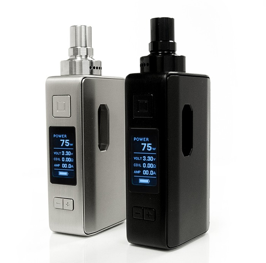 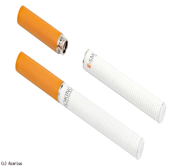 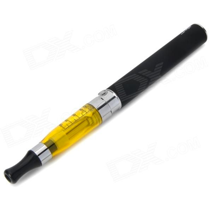 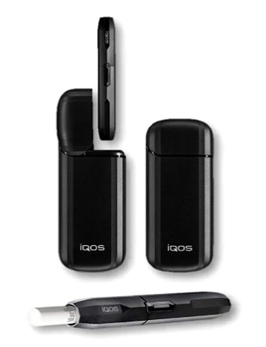 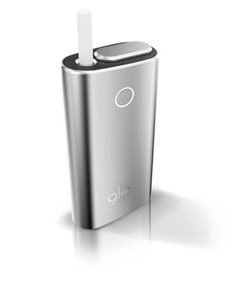 Zahřívané
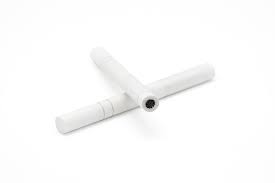 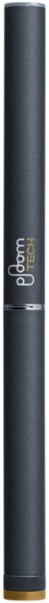 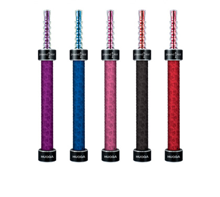 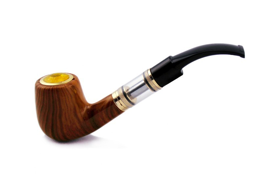 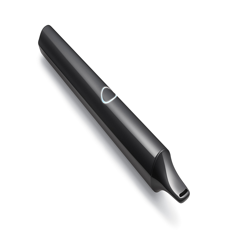 Nepřímo zahřívané tabákové výrobky
Porcovaný tabák
Nezahřívané nikotinové přípravky, NTN
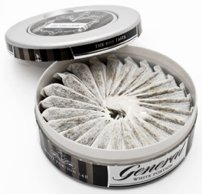 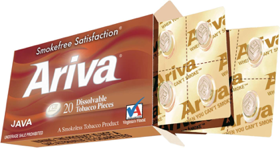 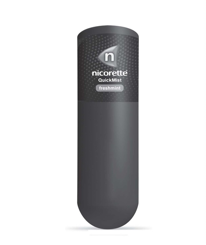 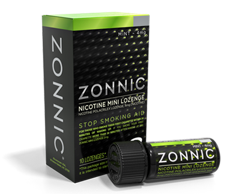 Nezahřívané
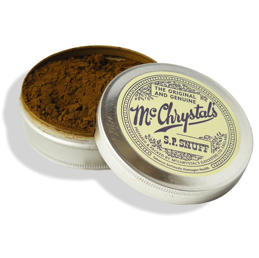 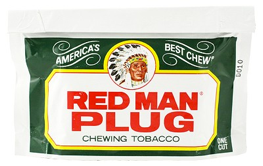 [Speaker Notes: Vaping products
Top row shows:
1st generation cig-a-likes
2nd generation ego or ‘pen’ type devices
3rd generation tanks / mods type
Bottom row shows
Large electronic hookah
Small shisha  pipes
Electronic pipe
… there are many other configurations

Heated tobacco products – sometimes referred to as heat-not-burn to distinguish between combustible products
Shows the iQOs, Ploom and Glo products

Novel nicotine products - shows
Nicoccino – a nicotine containing film
Zonnic – a range of nicotine products – lozenges, gum etc
Voke – a cold aerosol (approved but not marketed)
Niorette – cross-over NRT

Smokeless tobacco
Snus
Moist snuff
Tobacco-based lozenge]
DOSTUPNOST EC
No Fire, No Smoke: The Global State of Tobacco Harm Reduction 2018
(2018). London: Knowledge-Action-Change.
https://gsthr.org/download/report/Global-State-of-Tobacco-Harm-Reduction-2018.pdf
TŘI GENERACE EC
NIKOTIN V PLAZMĚ – RŮZNÉ EC
ZAHŘÍVANÝ/TLEJÍCÍ  TABÁK, TOBACCO HEATED PRODUCTS
NEJSOU
ELEKTRONICKÉ CIGARETY
TŘI VÝROBKY/VÝROBCI TLEJÍCÍHO TABÁKU
VLIV NA ZDRAVÍ?
Nemáme dlouhodobé studie

Můžeme měřit, co kdo vdechuje

Můžeme měřit biomarkery
Yields of tobacco-specific nitrosamines (TSNA) (per puff) in aerosols generated from IQOS heated tobacco product (12 puffs/HeatStick), MarkTen e-cigarette (55 puffs) and smoke from Marlboro Red 100 combustible cigarettes (8 puffs/cigarette).
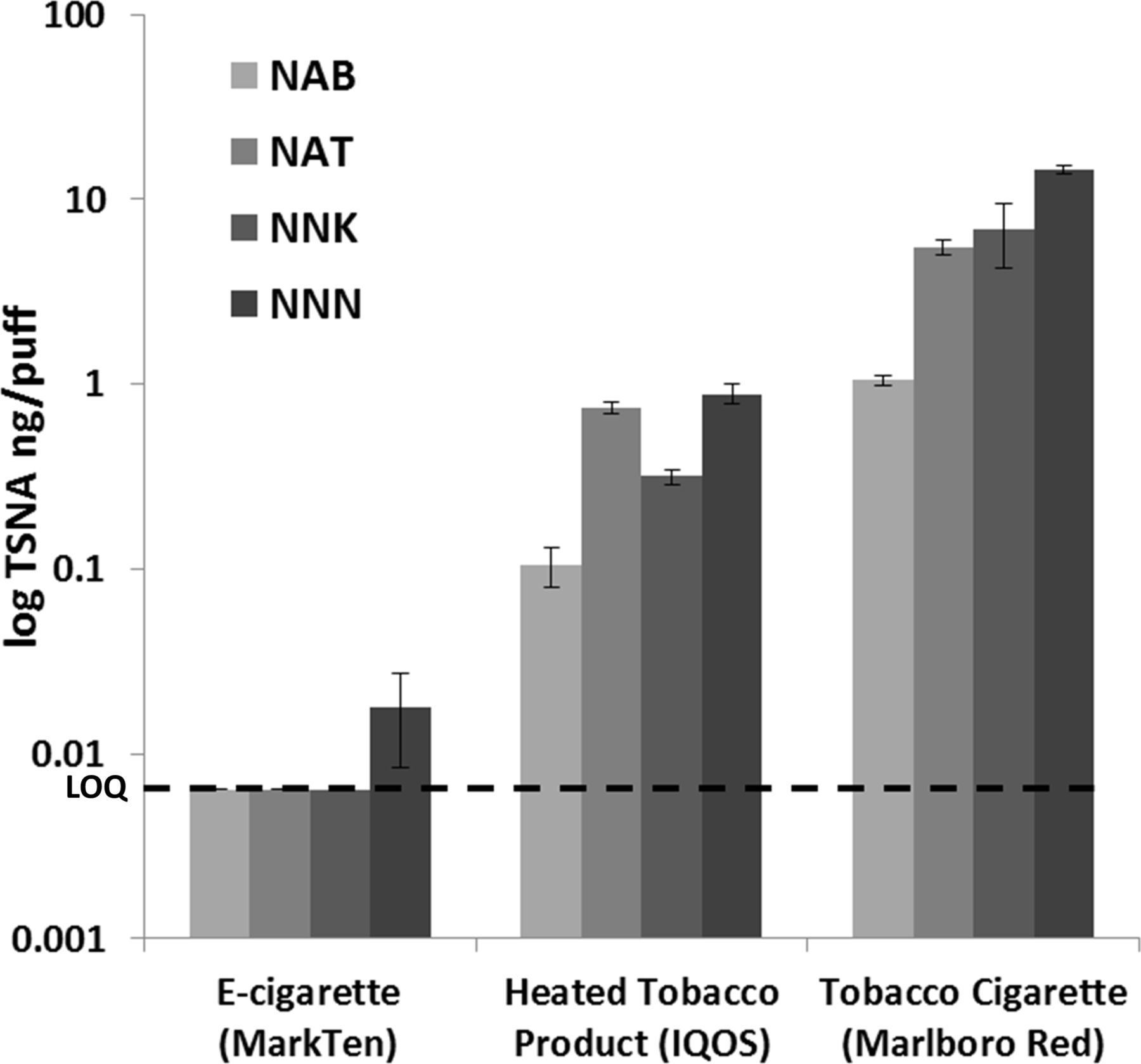 Noel J Leigh et al. Tob Control 2018;27:s37-s38
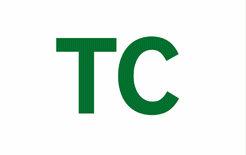 ©2018 by BMJ Publishing Group Ltd
[Speaker Notes: Yields of tobacco-specific nitrosamines (TSNA) (per puff) in aerosols generated from IQOS heated tobacco product (12 puffs/HeatStick), MarkTen e-cigarette (55 puffs) and smoke from Marlboro Red 100 combustible cigarettes (8 puffs/cigarette). The data presented are log transformed. LOQ, limit of quantitation; NAB, N'-nitrosoanabasine; NAT, N'-nitrosoanatabine; NNK, 4-(methylnitrosamino)-1-(3-pyridyl)-1-butanone; NNN, N'-nitrosonornicotine.]
Metabolická aktivita (neutral red assay) H292 bronchiálních epiteliálních buněk exponovaných emisím zahřívaného/tlejícího tabáku (heated tobacco product, HTP), e-cigarety, klasické cigarety a vzduchu (kontroly)
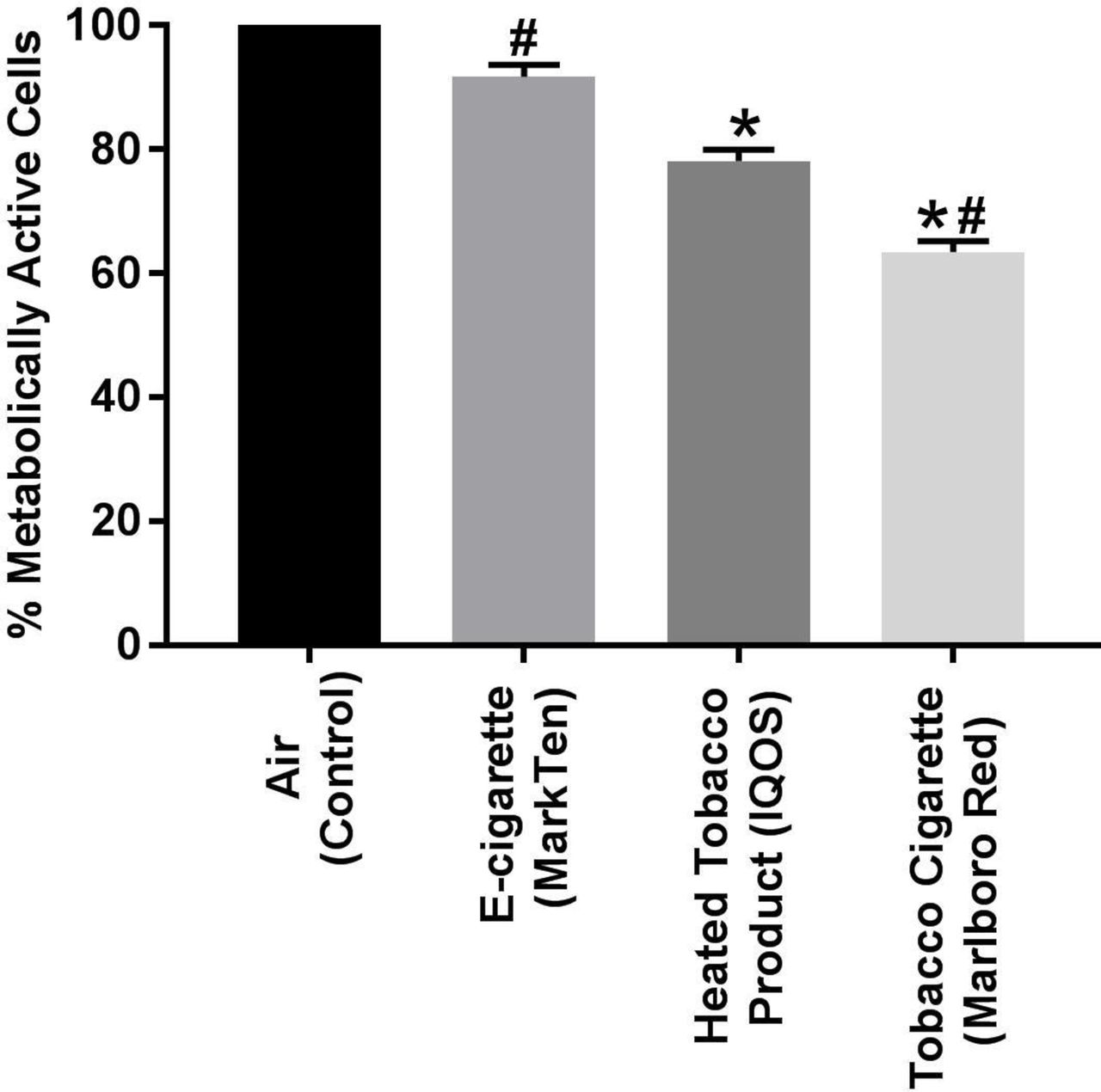 Noel J Leigh et al. Tob Control 2018;27:s26-s29
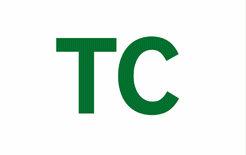 ©2018 by BMJ Publishing Group Ltd
[Speaker Notes: Metabolic activity (neutral red assay) from H292 bronchial epithelial cells directly exposed using an air–liquid interface to emissions from heated tobacco product (HTP), e-cigarette, combustible tobacco cigarette and air (controls). Emissions were generated from a MarkTen electronic cigarette (55 puffs), IQOS HTP (12 puffs/heetstick) and Marlboro Red combustible cigarette (eight puffs/cigarette). *Significant difference compared with the air control (p<0.05). #Significant difference compared with IQOS product (p<0.05).]
FORMALDEHYD (iQOS, EC, CIGARETA)
Farsalinos et al, 2018, Addiction,
 https://www.ncbi.nlm.nih.gov/pubmed/29920842
ACETALDEHYD (iQOS, EC, CIGARETA)
Farsalinos et al, 2018, Addiction,
 https://www.ncbi.nlm.nih.gov/pubmed/29920842
AKROLEIN (iQOS, EC, CIGARETA)
Farsalinos et al, 2018, Addiction,
 https://www.ncbi.nlm.nih.gov/pubmed/29920842
TOXICKÉ EMISE CIGARET, THP A EC
CIGARETA
ZAHŘÍVANÝ/
TLEJÍCÍ TABÁK
E-CIGARETA
No Fire, No Smoke: The Global State of Tobacco Harm Reduction 2018
(2018). London: Knowledge-Action-Change.
https://gsthr.org/download/report/Global-State-of-Tobacco-Harm-Reduction-2018.pdf
No Fire, No Smoke: The Global State of Tobacco Harm Reduction (2018). London: Knowledge-Action-Change. 
https://gsthr.org/download/report/Global-State-of-Tobacco-Harm-Reduction-2018.pdf
IQOS:
 
ROZHODNĚ NENÍ PREVENCE KOUŘENÍ

= MOŽNOST UŽÍVAT NIKOTIN (SNAD) MÉNĚ RIZIKOVĚ

⇡NÁVYKOVOST???
DÍKY ZA POZORNOSTEva Králíková